Barriers to Papanicolaou Screening among HIV-Infected Women: a cross sectional survey
Arya Payan M.S., B.S.
Touro University, Nevada
University of Nevada School of Medicine
HealthySunrise Foundation

Saman S. Movahedi, Aaron T. Hunt, Dina V. Patel,   Patricia Thomas, Alireza Farabi, Echezona E. Ezeanolue
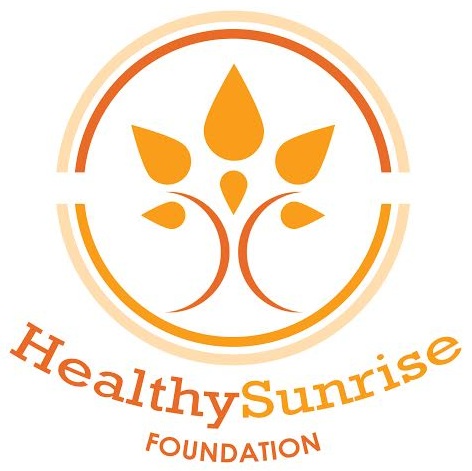 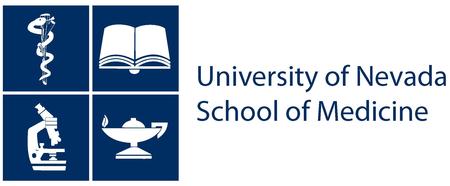 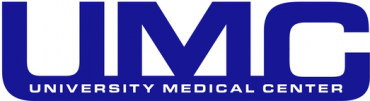 Adults and children estimated to be living with HIV - 2013
Eastern Europe & Central Asia
1.1 million 
[980 000– 1.3 million]
North America and Western and Central Europe
                     2.3 million 
                          [2.0 million – 3.0 million]
Middle East & North Africa
230 000
[160 000 – 330 000]
Caribbean
250 000
[230 000 – 280 000]
Asia and the Pacific
	4.8 million
	[4.1 million – 5.5 million]
Sub-Saharan Africa
24.7 million
[23.5 million – 26.1 million]
Latin America
1.6 million
[1.4 million – 2.1 million]
[Speaker Notes: Distinguish HIV vs. AIDS CD4+Tcell count below 200

Children= <15y/o]
Background on HIV/AIDS
35 million people live with HIV worldwide
46% women

1.15 million individuals in the United States
26% are women
[Speaker Notes: Both children and adults
Women are the fastest growing group in the U.S.
Worldwide driven mainly via heterosexual sex, except U.S. is homosexual
Say these are the rough/rounded numbers]
Background on HIV/AIDS
1.5 million individuals died worldwide from AIDS in 2013

2.1 million individuals newly infected with HIV in 2013
[Speaker Notes: Individuals are living full lives if they adhere to medical appointments and medications
In particular US gives those with HIV free medical care if they need it]
Malignancy in HIV
Increased risk of developing other disease
Malignancies
Cervical Cancer
Papanicolaou (Pap.) smear is the currently recommended method of screening
[Speaker Notes: Infections(pneumocystis, CMV, candidiasis/thrush)
	Sarcoma (Karposi’s), Lymphoma
Say guidelines for pap screening: 2 Pap smears within 1st year of Dx, 1 annually thereafter – cheapest method]
HIV/AIDS in our Population
Tri-county Area (Clark, Mojave and Nye)
8,484 people living with HIV/AIDS
1,371 (~16%) are women

We work with women that receive care for their       HIV/AIDS at the UMC Wellness Center
[Speaker Notes: Distinguish HIV vs. AIDS CD4+Tcell count below 200]
Study Objective and Design
We sought to understand barriers to cervical cancer screening among HIV-infected women 

Our cohort was 318 HIV/AIDS positive women in our university-affiliated outpatient clinic
[Speaker Notes: To do this…(then 2nd bullet)]
Methods
Investigators contacted patients via telephone to complete an investigator administered 30-item questionnaire, 13 barriers questioned. 

13 questions regarding potential barriers; some items asked:
Date of last Pap. smear
Perceived barriers to getting a Pap. smear
Preferred method of contact for making a Pap. smear appointment and/or getting a reminder
[Speaker Notes: Hysterectomy
Say what the three different times were
Say what some of the barriers we asked about (cost, religion, if they like their Dr., transport, insurance)
So what did we get?]
Phone Call Methodology
[Speaker Notes: Monday through Friday 5:45pm to 8:30pm; and (3) Saturday and Sunday between the hours of 11am to 6pm]
Results
141 patients were reached and 77 completed the survey (completion rate=55%)
 
46% did not receive Pap. smears in the past year
Results
Perceived barriers to receiving Pap. smears were found
Cost – 23%
Lack of insurance – 14%
Transportation – 12%
Comfort level with physician – 6%
[Speaker Notes: Lack of insurance - 14% (95% CI: 6% to 22%)
Cost - 23% (95% CI: 13% to 33%)
Transportation – 12% (95% CI: 4% to 20%) 
Comfort level with physician – 6% (95% CI: 0% to 12%)]
Results
Among those that did NOT receive a Pap. smear within the last year, 45% reported that being contacted via text messaging would best aid them to come in more regularly
[Speaker Notes: We asked “if we contacted you would it help?”  If yes then “ best way?”
Talk about other methods of contact
This makes sense, if you are busy and/or at work you usually can still quickly read a text message
That message serves as a reminder they see again when they go to their text messages later on
(95% CI: 31% to 59%)]
Discussion
No single perceived barrier is likely affecting cervical cancer screening rates among HIV/AIDS positive women
Rather a combination of factors

This unique population deals with multiple medical and non-medical appointments related to their health

Utilizing preferred communication methods for both scheduling and reminders is likely to increase screening rates among HIV/AIDS patients
[Speaker Notes: Multiple appoints across multiple disciplines]
How is texting being used internationally?
Collectively known as “mHealth”
Appointment reminding and making
Emergencies and disasters
Medication adherence
Health education
“mHealth” in the Healthcare Setting
Cincinnati Children’s Medical Center currently uses it throughout pregnancies; very positive outcomes
Rural India
Sub Saharan Africa mobile phone penetration in 2012 was 58%, expected to exceed 70% by 2015*
Initial data is promising, but more research needed
* Deloitte, 2012
[Speaker Notes: “mobile phones: the next step towards healthcare delivery in rural India?”]
Conclusion
Automated text messaging is the preferred mode of contact for HIV-infected women in Southern Nevada

Clinics should be flexible and strive to find innovative ways to match the needs of their patients
[Speaker Notes: Text messaging is likely similarly preferred in most developed, and even some developing nations
Innovation does not necessarily cost a lot (machines and services available)
Fully HIPPA (may be diff in other countries) compliant services available
Can even make it easier for health systems and save $$$]
Acknowledgements
Funding provided by:
National Institutes of Health (NIH) 
HRSA - Ryan White CARE act 

Special Thanks to:
Saman S. Movahedi, M.S.
Aaron T. Hunt, M.P.H
Dina V. Patel, A.P.N.
Dr. Echezona E. Ezeanolue, M.D.
Thank You!